RAQMS CO forecast on 320K isentrope
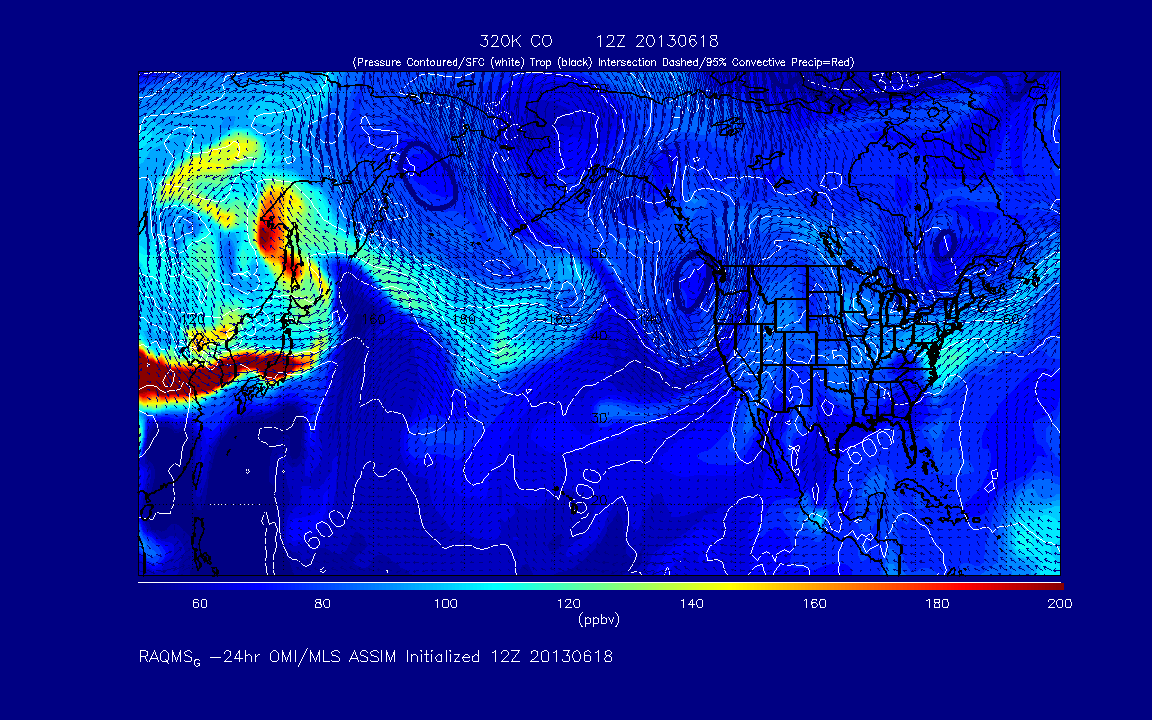 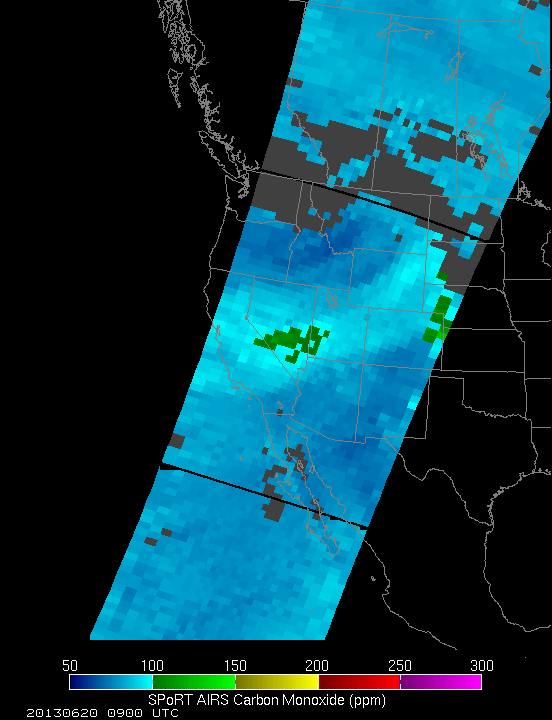 RAQMS CO forecast at 12Z on 06/20 on 320K isentrope
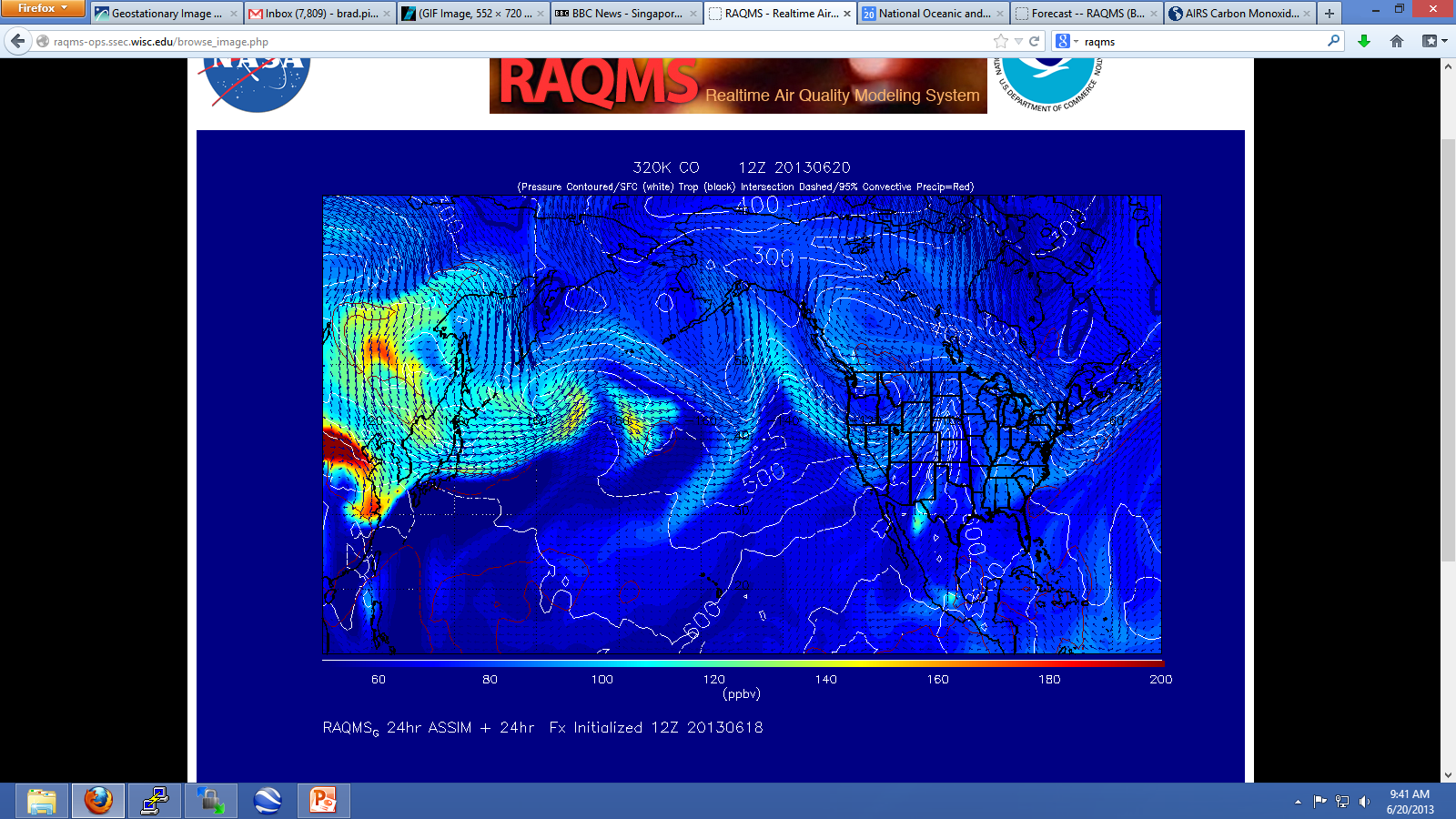 RAQMS O3 forecast on 320K isentrope
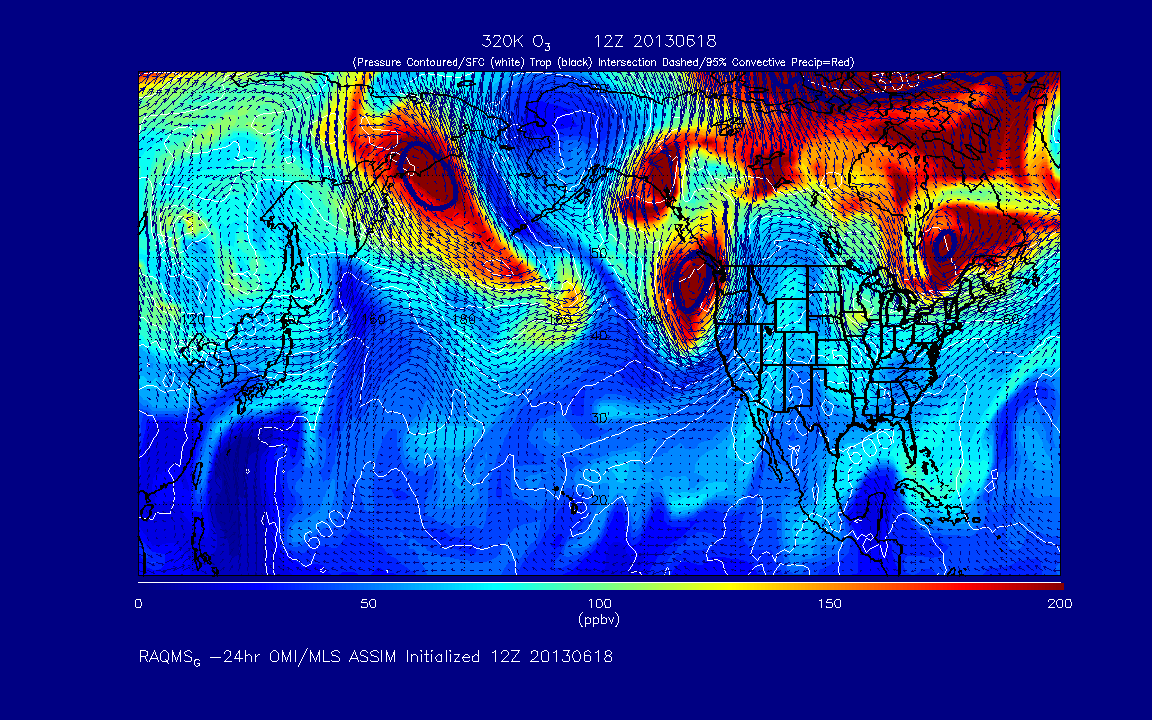 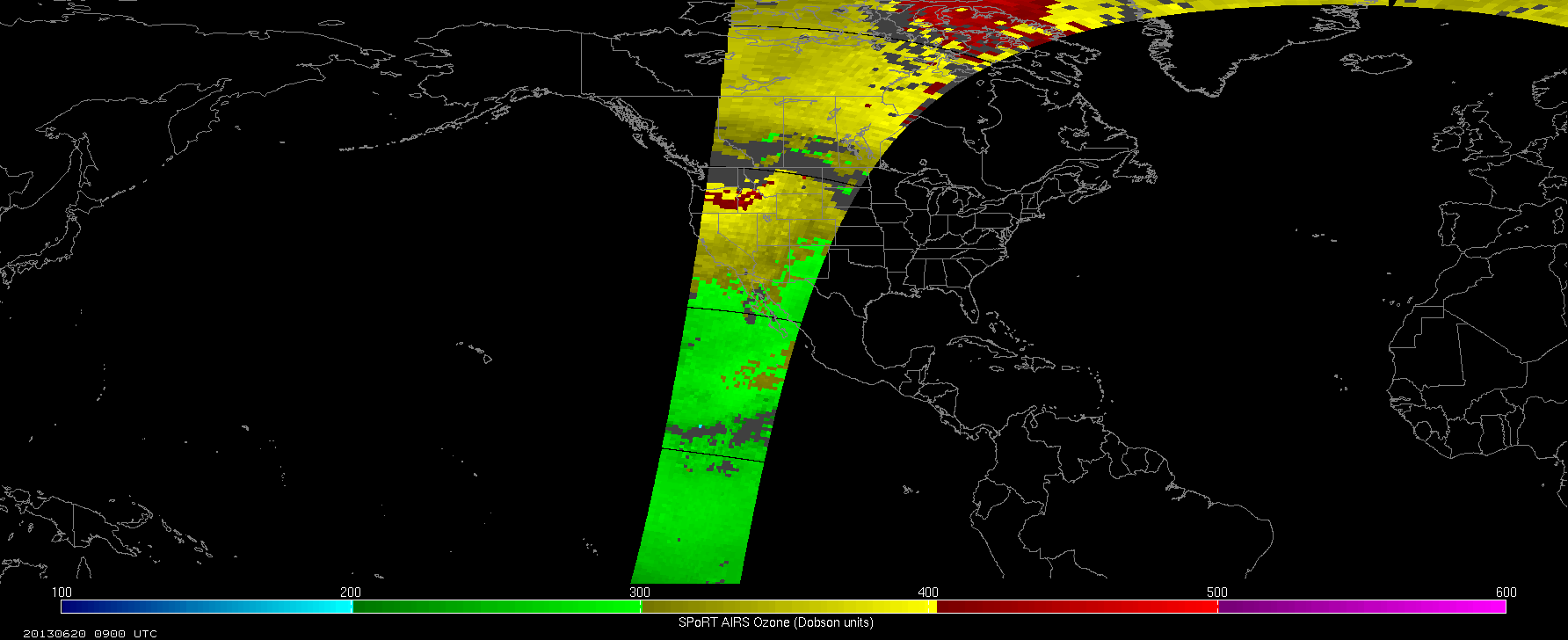 RAQMS O3 Column forecast at 12Z on 06/20
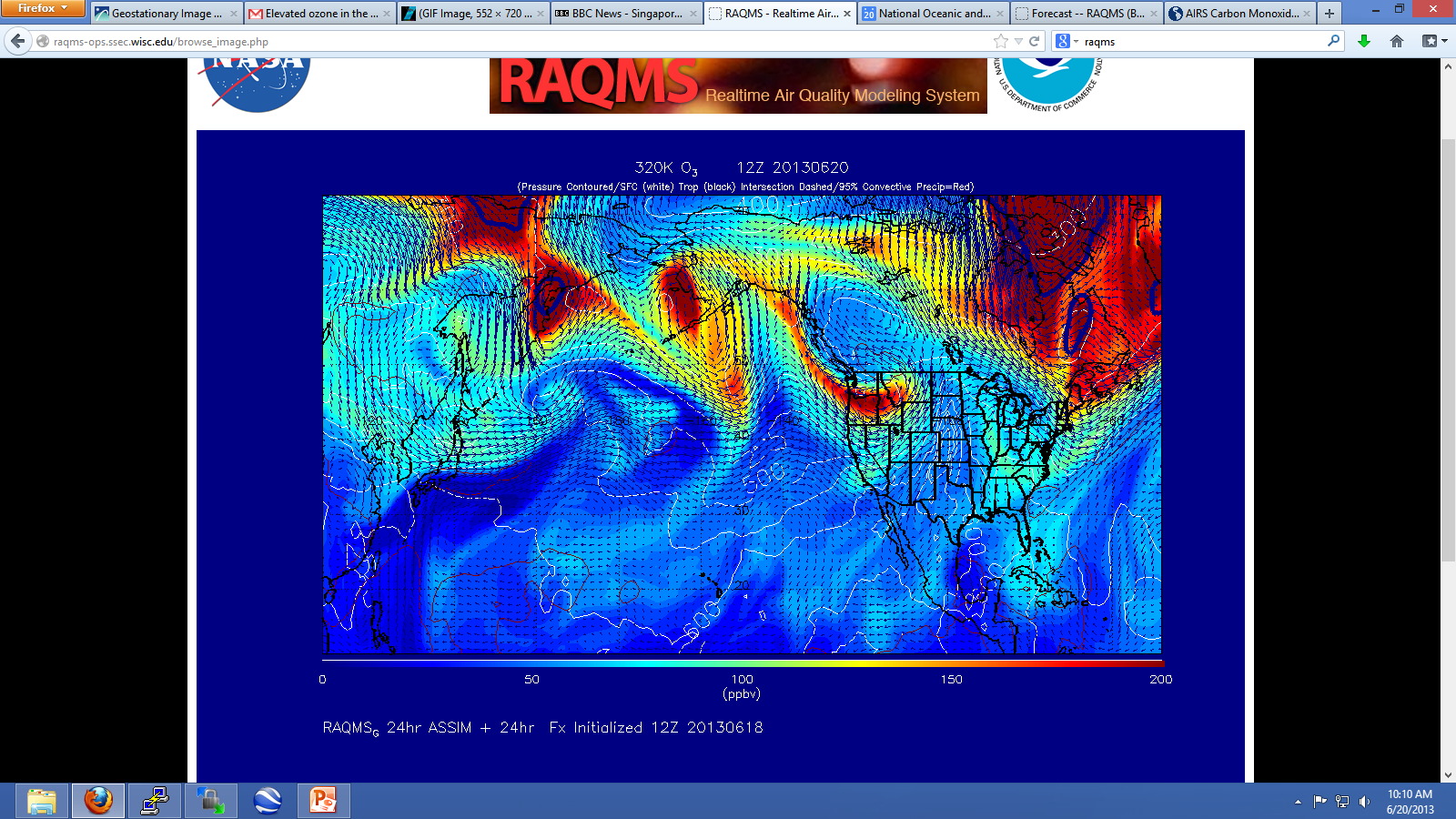 SI event
Long-range transport
RAQMS CO forecast at 12Z on 06/20 on 320K isentrope
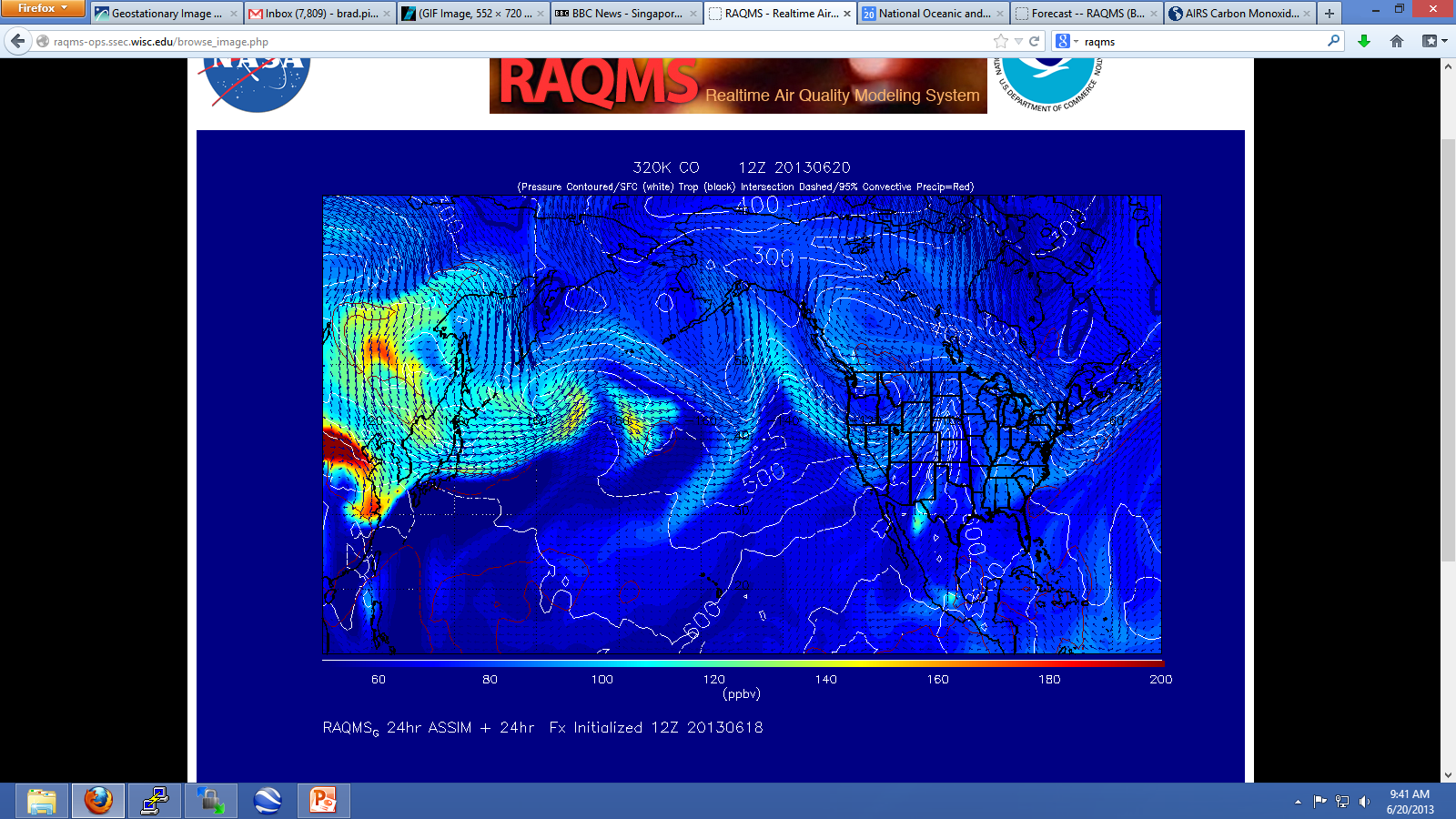 SI event
Long-range transport
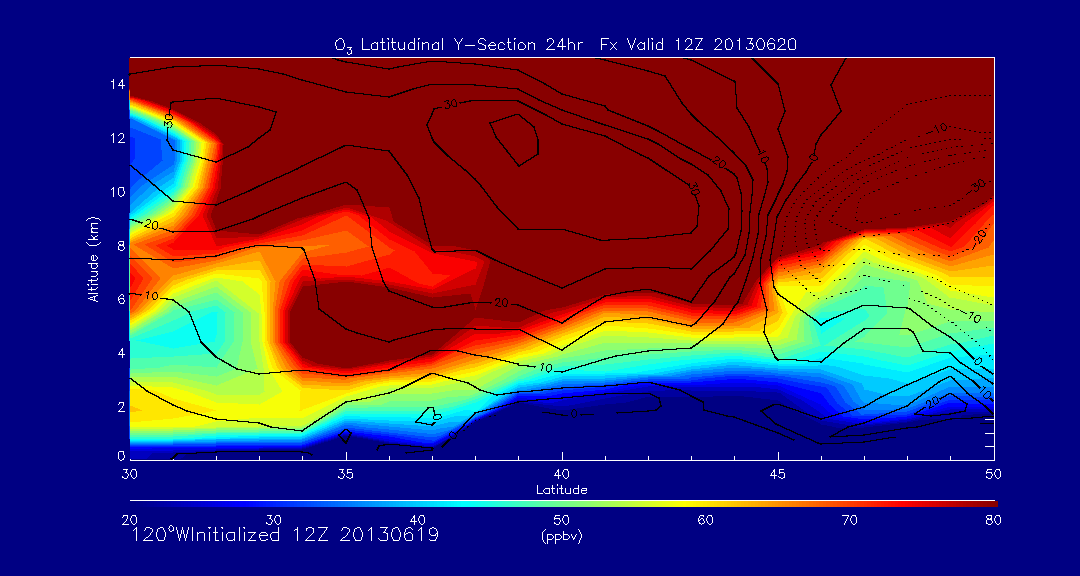 12Z 06/20, 2013
RAQMS O3 120W
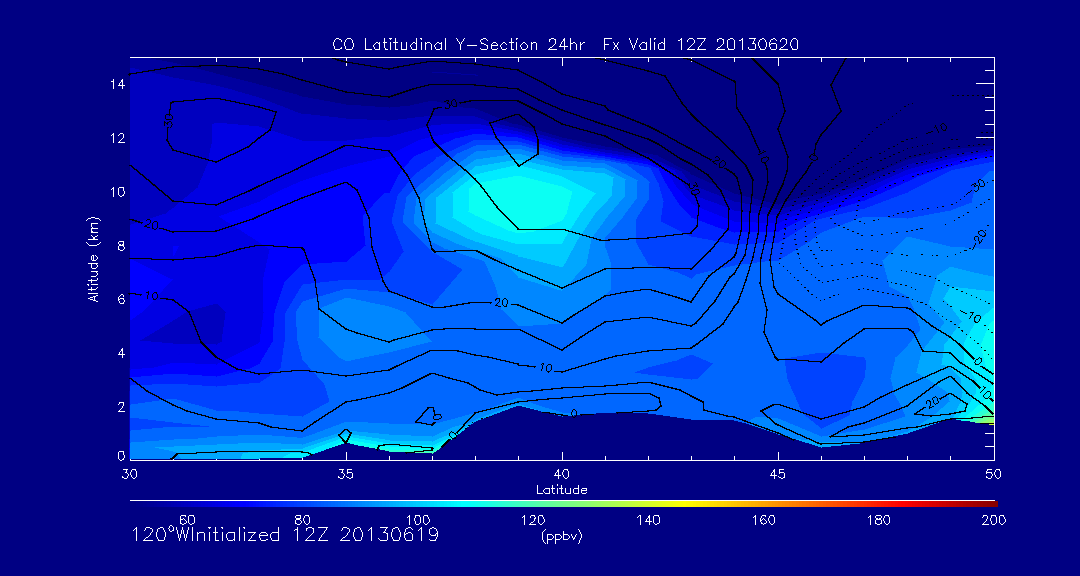 RAQMS CO 120W
Majority of enhanced CO from long-range transport is at 10km within Jet core. 

Additional CO enhancement near 5km within elevated O3